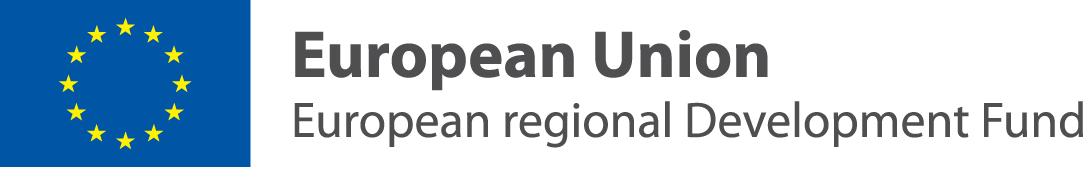 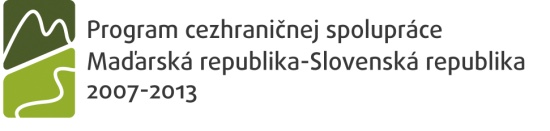 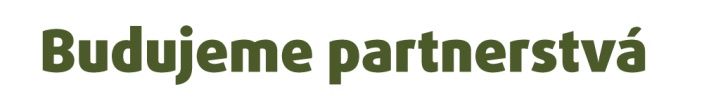 Vitaj!

			    Üdvözöllek!
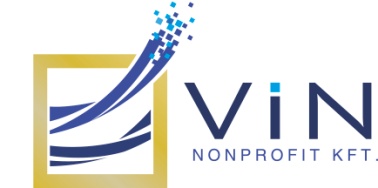 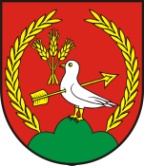 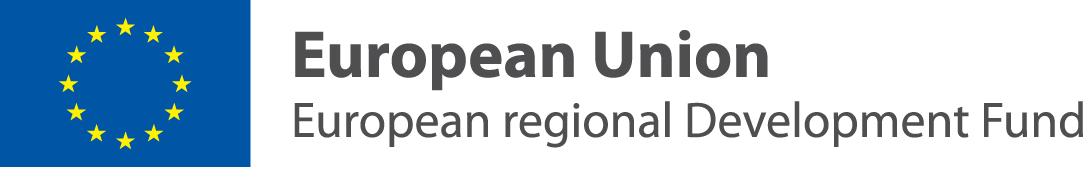 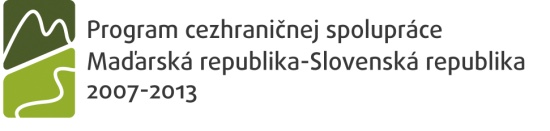 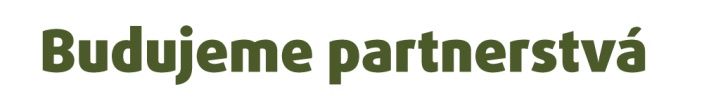 City - Érzelmek
mať chuť (na niečo, niečo robiť) 	
kedve van (valakinek) (vmihez, vmit csinálni)

Máme chuť. 	
Kedvünk van (valamihez). 

Nemáme chuť. 	
Nincs kedvünk.
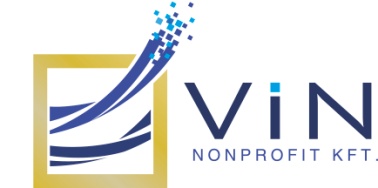 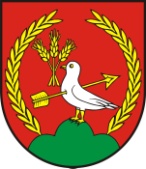 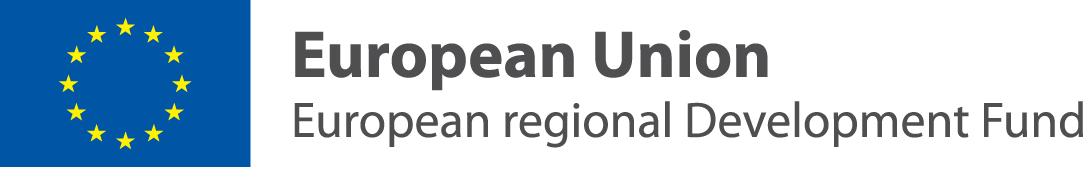 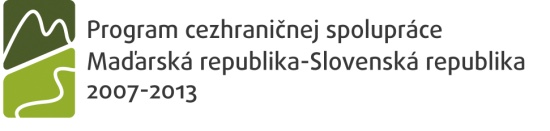 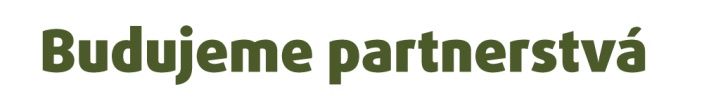 City- érzelmek
mať strach 	
félni 

Mám strach. / Bojím sa. 
Félek.

Nemám žiadny strach. / Nebojím sa. 	
Nem félek.
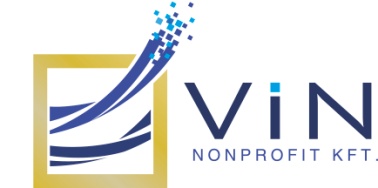 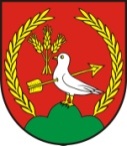 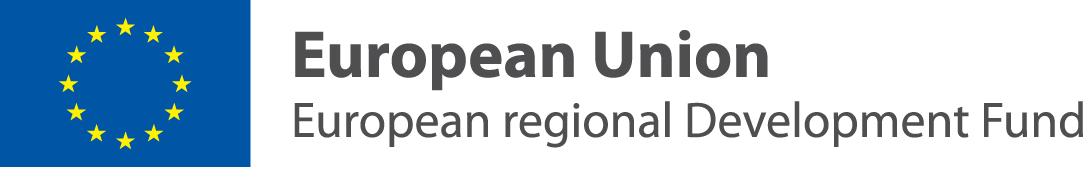 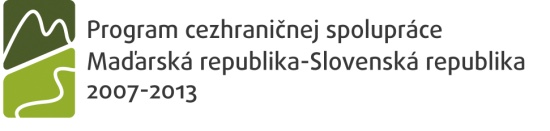 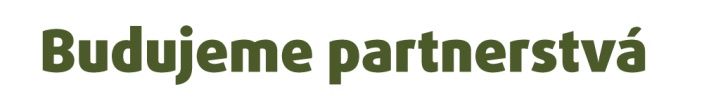 City- érzelmek
mať čas 	
ideje van (valakinek, valamire), azaz ráér
 
Má čas. 	
Van ideje. 

Nemá čas. 	
Nincs ideje.
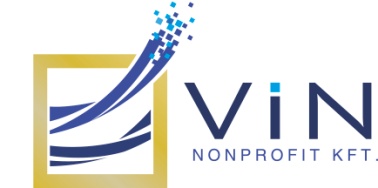 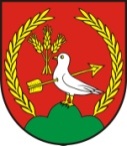 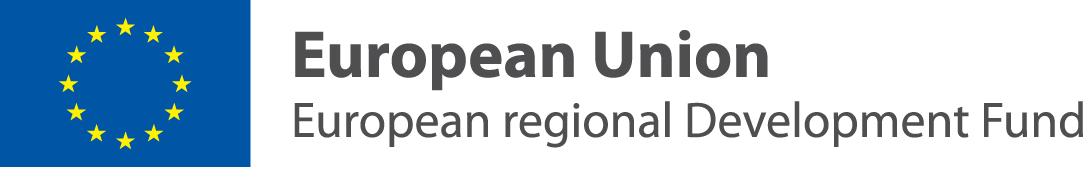 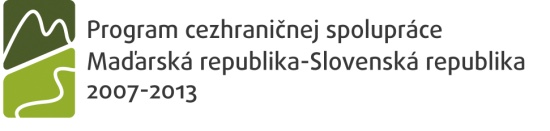 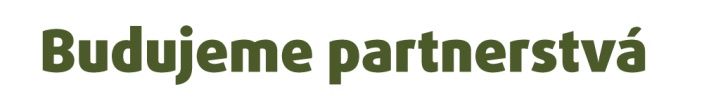 City- érzelmek
nudiť sa 	
unatkozni 

Nudí sa. 	
Unatkozik.
 
Nenudí sa. 	
Nem unatkozik.
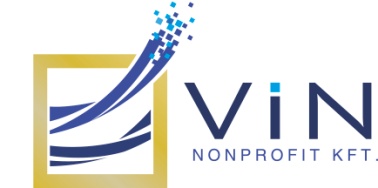 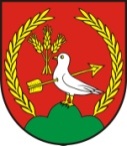 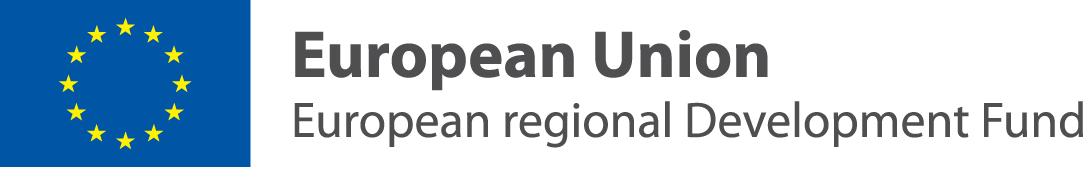 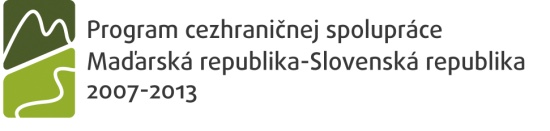 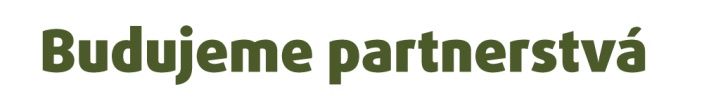 City- érzelmek
mať hlad, byť hladný 	
éhesnek lenni
 
Máte hlad? Ste hladní? 	
Éhesek vagytok?

Nemáte hlad? Nie ste hladní? 	
Nem vagytok éhesek?
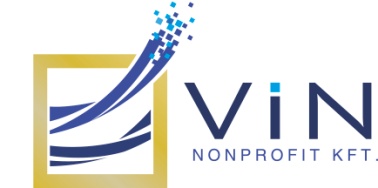 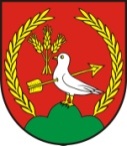 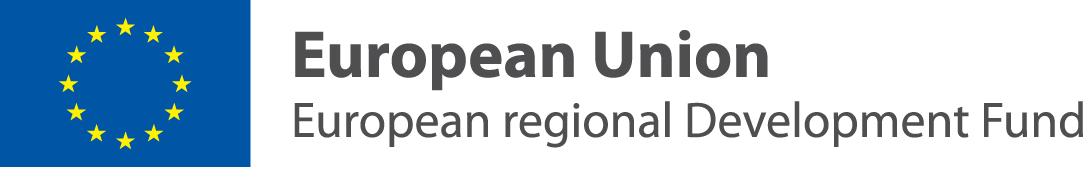 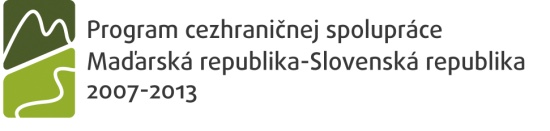 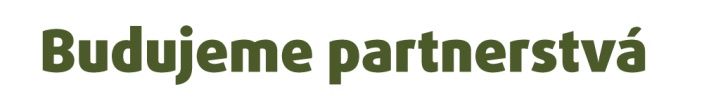 City- érzelmek
mať smäd, byť smädný 	
szomjasnak lenni 

Majú smäd. Sú smädní. 	
Ők szomjasak.

Nemajú smäd. Nie sú smädní. 	
Nem szomjasak.
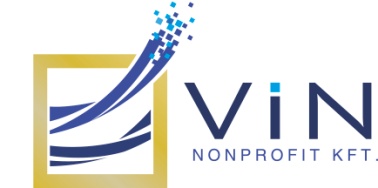 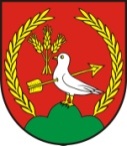 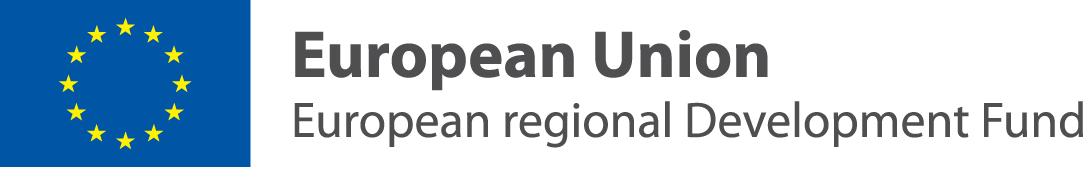 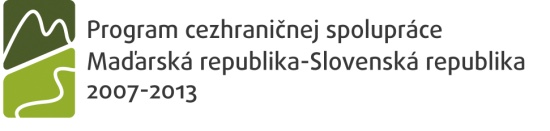 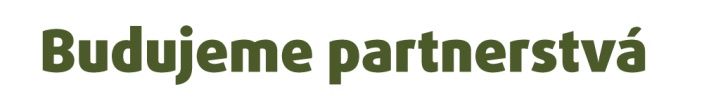 Čo robí – Mit csinál?
učiť sa 	
tanulni 

Učia sa žiaci veľa? 	
Az iskolások sokat tanulnak?

Nie, učia sa málo. 	
Nem, keveset tanulnak.
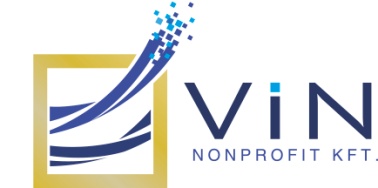 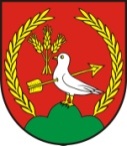 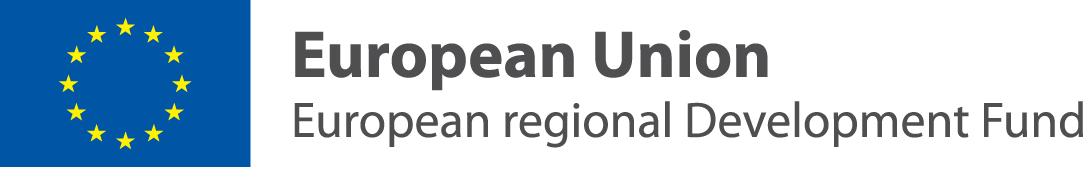 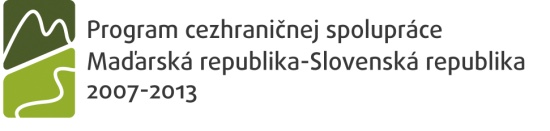 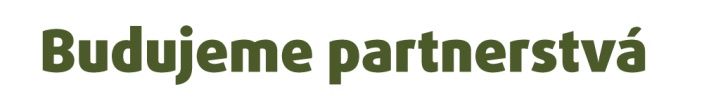 Čo robí – Mit csinál?
pýtať sa 	
kérdezni 

Pýtate sa často učiteľa? 	
Sokszor megkérdezi ön a tanárt?

Nie, nepýtam sa často. 	
Nem, nem kérdezem sokszor.
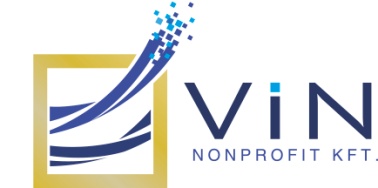 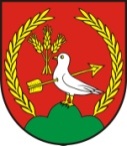 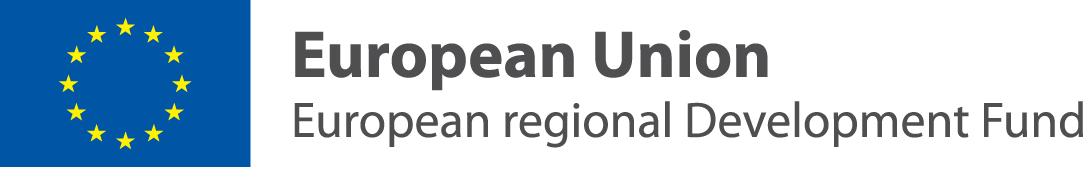 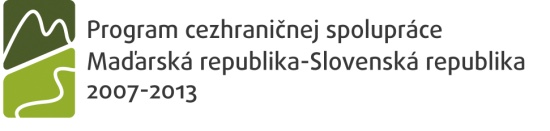 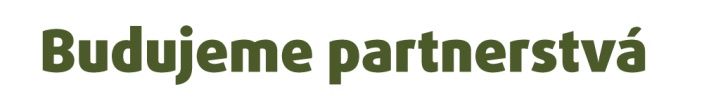 Čo robí – Mit csinál?
odpovedať 	
válaszolni 

Odpovedajte, prosím! 	
Válaszoljon kérem! 

Odpovedám. 
Válaszolok.
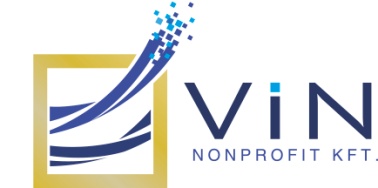 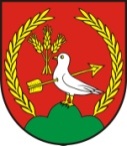 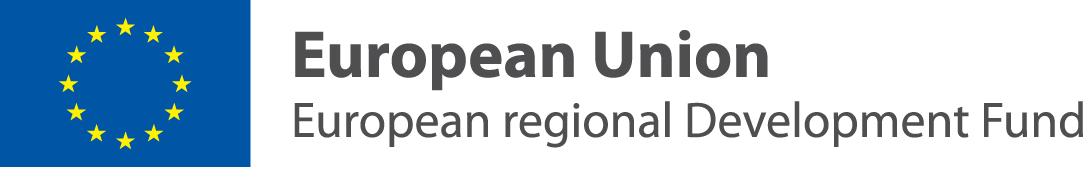 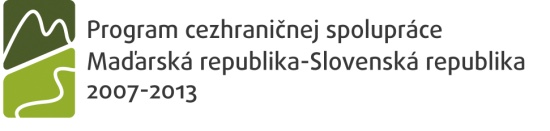 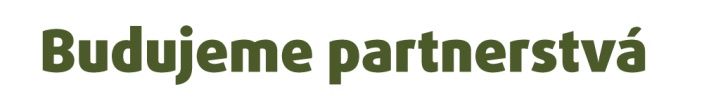 Čo robí – Mit csinál?
pracovať 	
dolgozni 

Práve pracuje? 	
Éppen dolgozik?
 
Áno, práve pracuje. 	
Igen, éppen dolgozik.
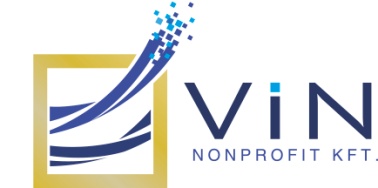 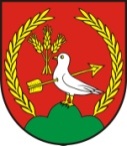 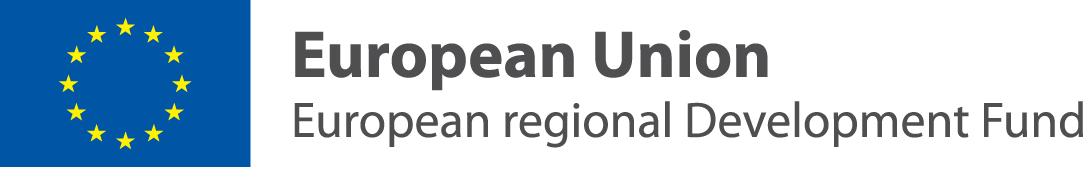 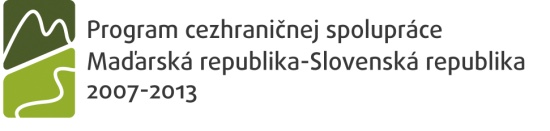 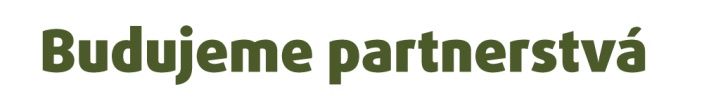 Čo robí – Mit csinál?
prísť 	
jönni 

Prídete? 	
Jönnek önök? 

Áno, hneď prídeme. 	
Igen, mindjárt jövünk.
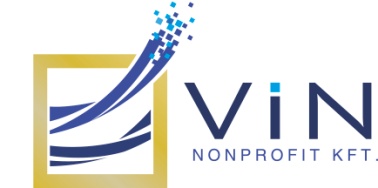 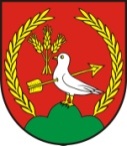 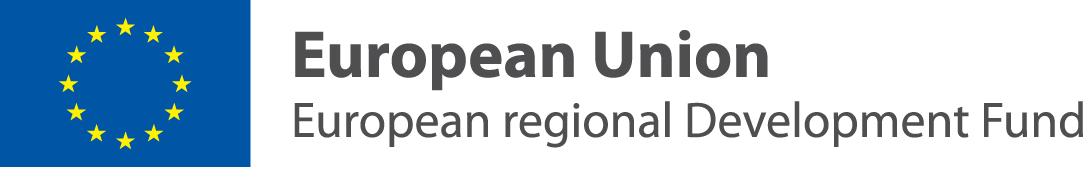 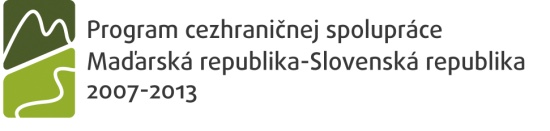 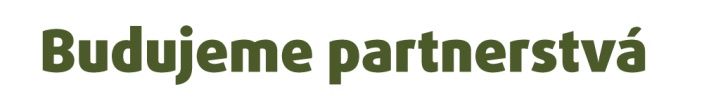 Čo robí – Mit csinál?
bývať 	
lakni
 
Bývate v Košiciach? 	
Kassán lakik?
 
Áno, bývam v Košiciach. 	
Igen, Kassán lakom.
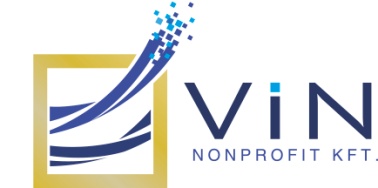 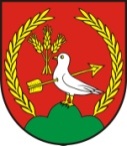 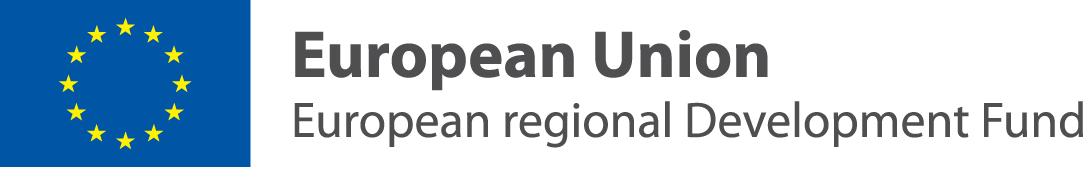 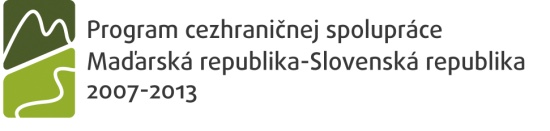 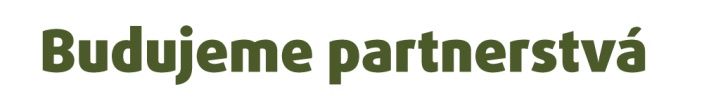 potrebovať - szüksége van valamire, kell / chcieť– akarni
Potrebujem posteľ. 	
Szükségem van egy ágyra. / Nekem kell egy ágy.
 
Chcem spať. 	
Aludni akarok. 

Je tu posteľ? 	
Van itt egy ágy?
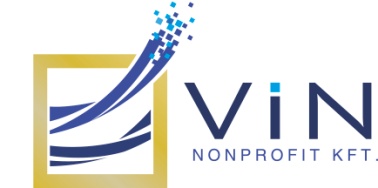 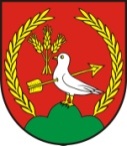 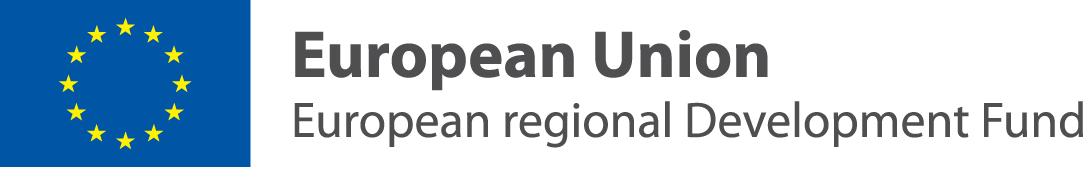 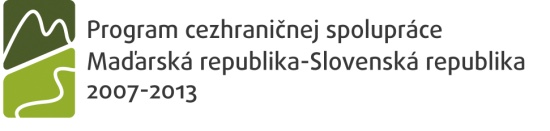 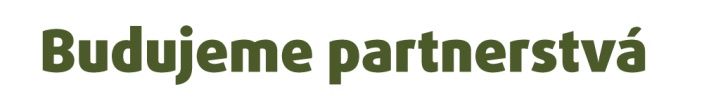 potrebovať - szüksége van valamire, kell / chcieť– akarni
Potrebujem lampu. 	
Szükségem van egy lámpára. / Nekem kell egy lámpa.

Chcem čítať. 	
Olvasni akarok. 
	
Je tu lampa? 	
Van itt egy lámpa?
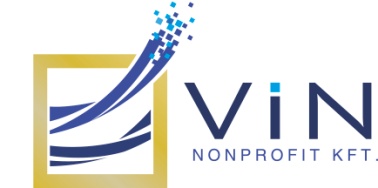 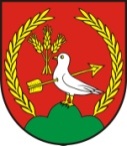 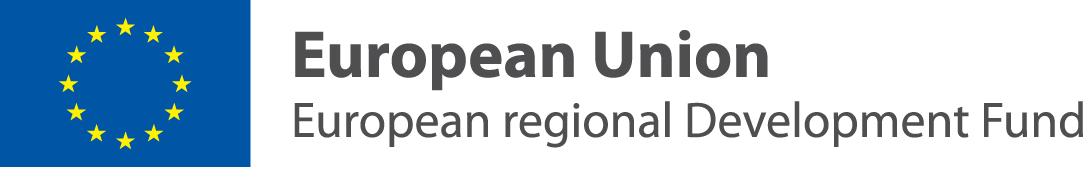 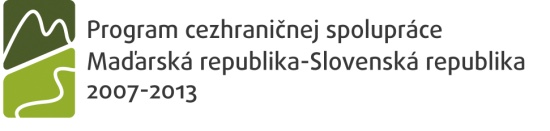 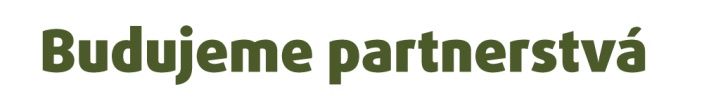 potrebovať - szüksége van valamire, kell / chcieť– akarni
Potrebujem telefón. 	
Szükségem van egy telefonra. / Nekem kell egy telefon.

Chcem telefonovať. 	
Telefonálni akarok. 

Je tu telefón? 	
Van itt egy telefon?
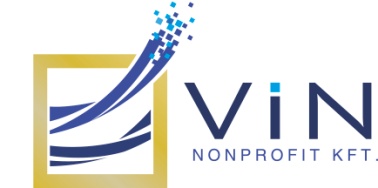 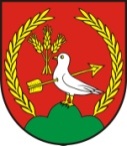 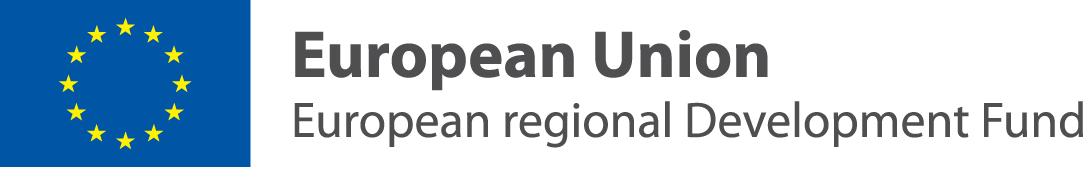 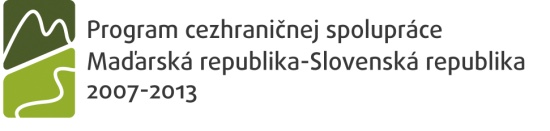 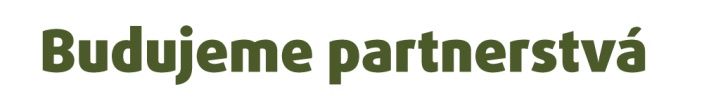 potrebovať - szüksége van valamire, kell / chcieť– akarni
Potrebujem fotoaparát. 	
Szükségem van egy fényképezőgépre. / Nekem kell egy fényképezőgép.

Chcem fotografovať. 	
Fényképezni akarok. 

Je tu fotoaparát? 	
Van itt egy fényképezőgép?
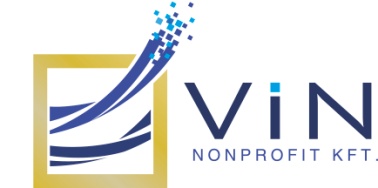 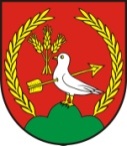 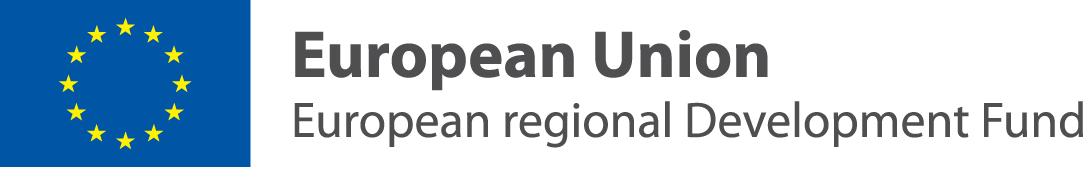 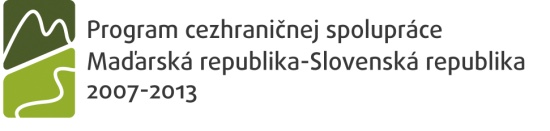 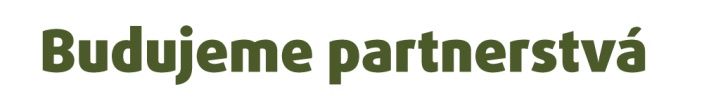 potrebovať - szüksége van valamire, kell / chcieť– akarni
Potrebujem počítač. 	
Szükségem van egy számítógépre. / Nekem kell egy számítógép. 

Chcem poslať e-mail. 	
Küldeni akarok egy e-mailt. 

Je tu nejaký počítač? 	
Van itt egy számítógép?
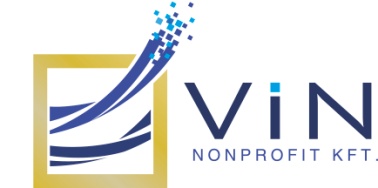 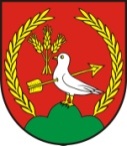 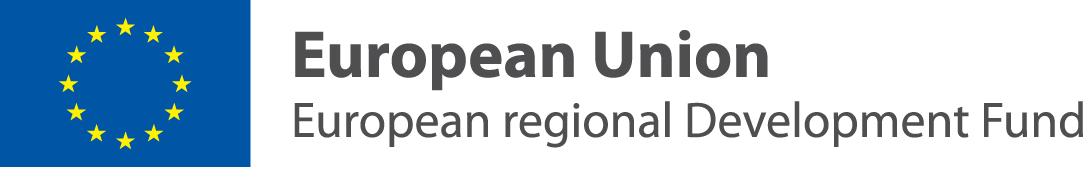 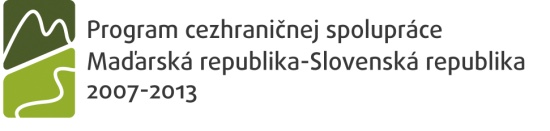 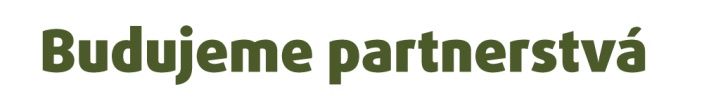 potrebovať - szüksége van valamire, kell / chcieť– akarni
Potrebujem gulôčkové pero. 	
Szükségem van egy golyóstollra. / Nekem kell egy golyóstoll. 

Chcem niečo napísať. 	
Akarok valamit írni. 

Je tu kúsok papiera a gulôčkové pero? 	
Van itt egy darab papír és egy golyóstoll?
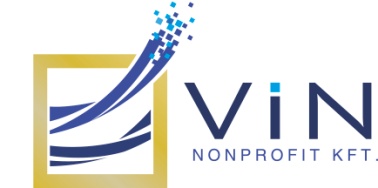 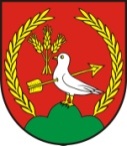 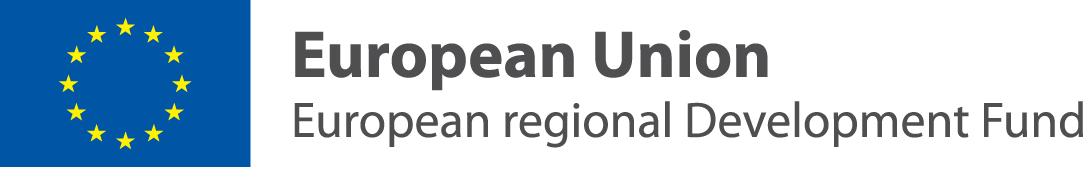 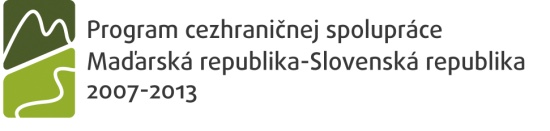 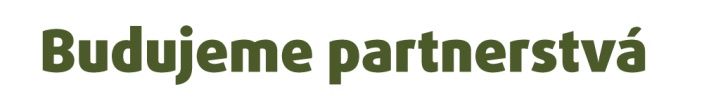 Prelož! – Fordítsd le!
Mám smäd.
………………. .

Áno, hneď prídeme.
.............................. .

Potrebujem gulôčkové pero, lebo chcem niečo napísať. 
....................................................................................... .
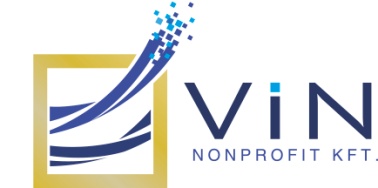 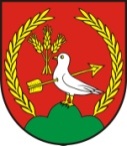 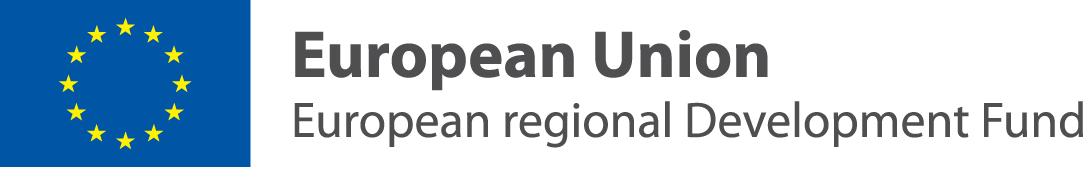 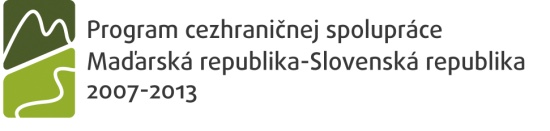 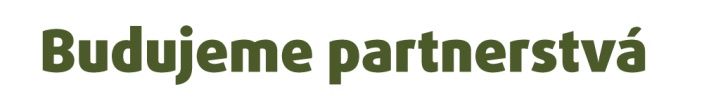 Prelož! – Fordítsd le!
Potrebujem posteľ, lebo chcem spať.
......................................................... .

Bývate v Leviciach?
............................?

Prídeš?
..........?
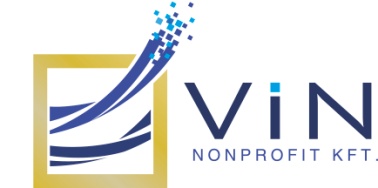 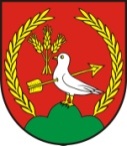 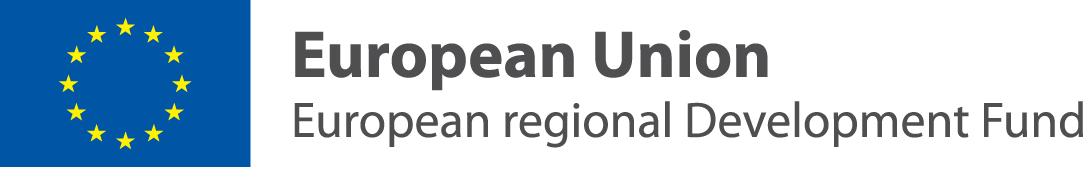 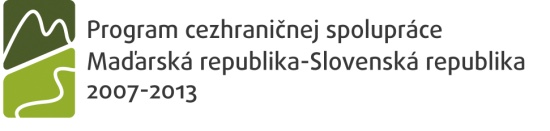 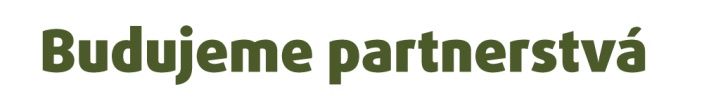 Odpovedz! – Válaszolj!
Pýtate sa často učiteľa? Gyakran kérdezik a tanárt?
................................... .  .......................................... .

Máte čas? Van idejük?
.............. .  ................. .

Chceš poslať e-mail? Akarsz e-mailt küldeni?
.............................. .  ................................... .
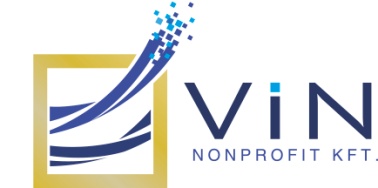 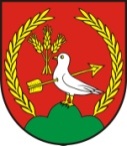 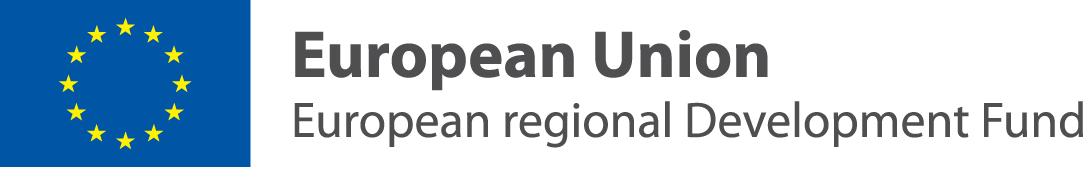 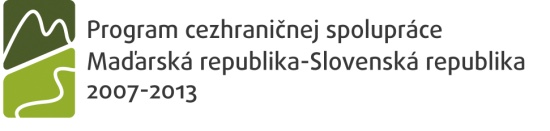 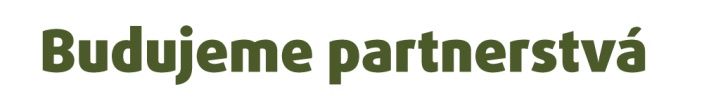 Konverzácia

			Beszélgetés
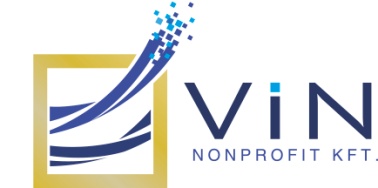 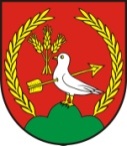 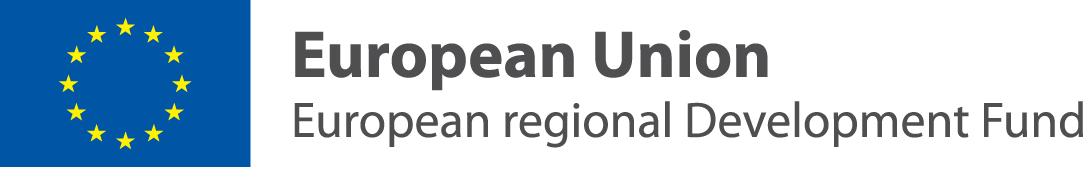 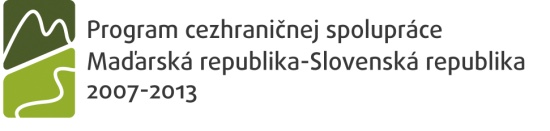 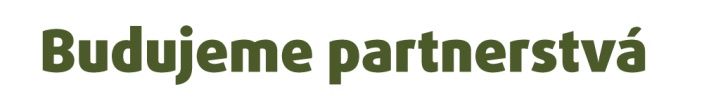 Ďakujem za pozornosť!

		Köszönöm a figyelmet!



							zdroj – forrás: internet
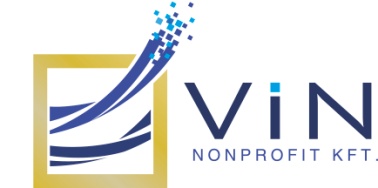 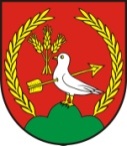